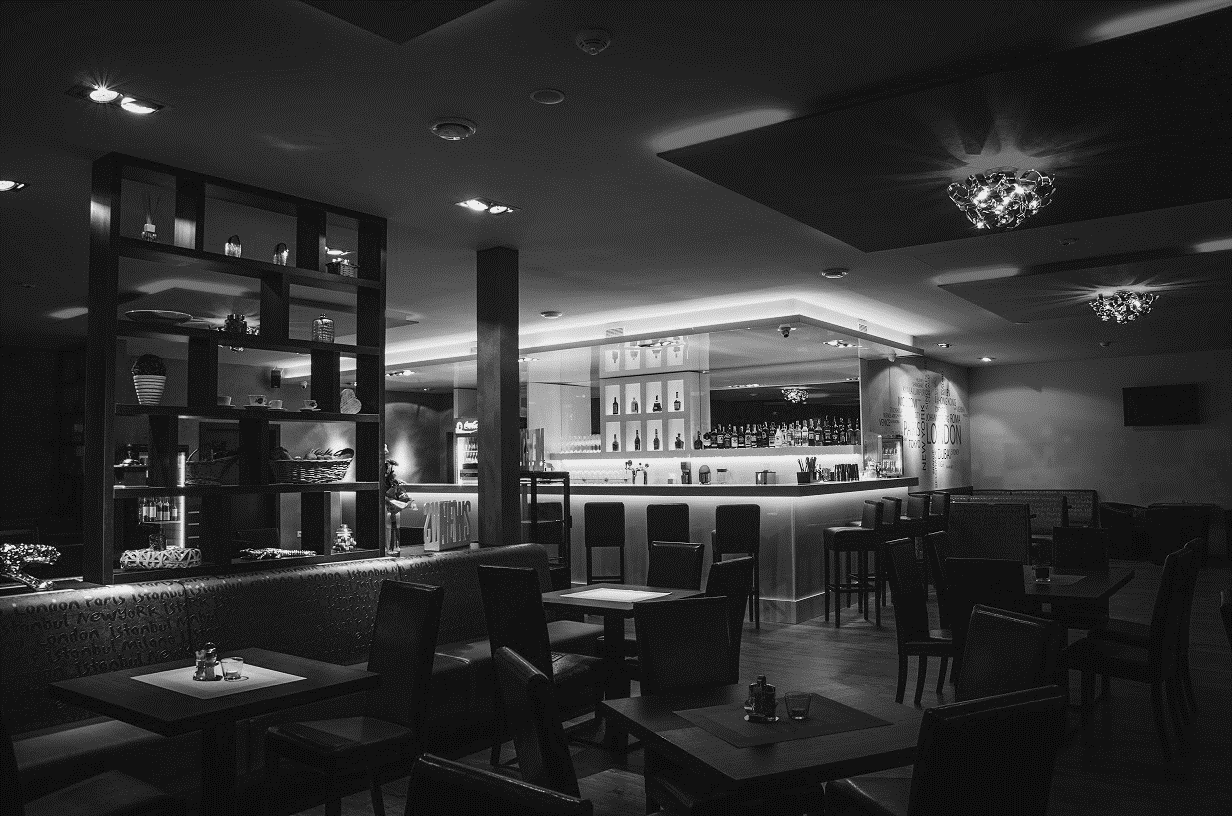 Vznik a vývoj Reštaurácie  CitYV Považskej bystrici
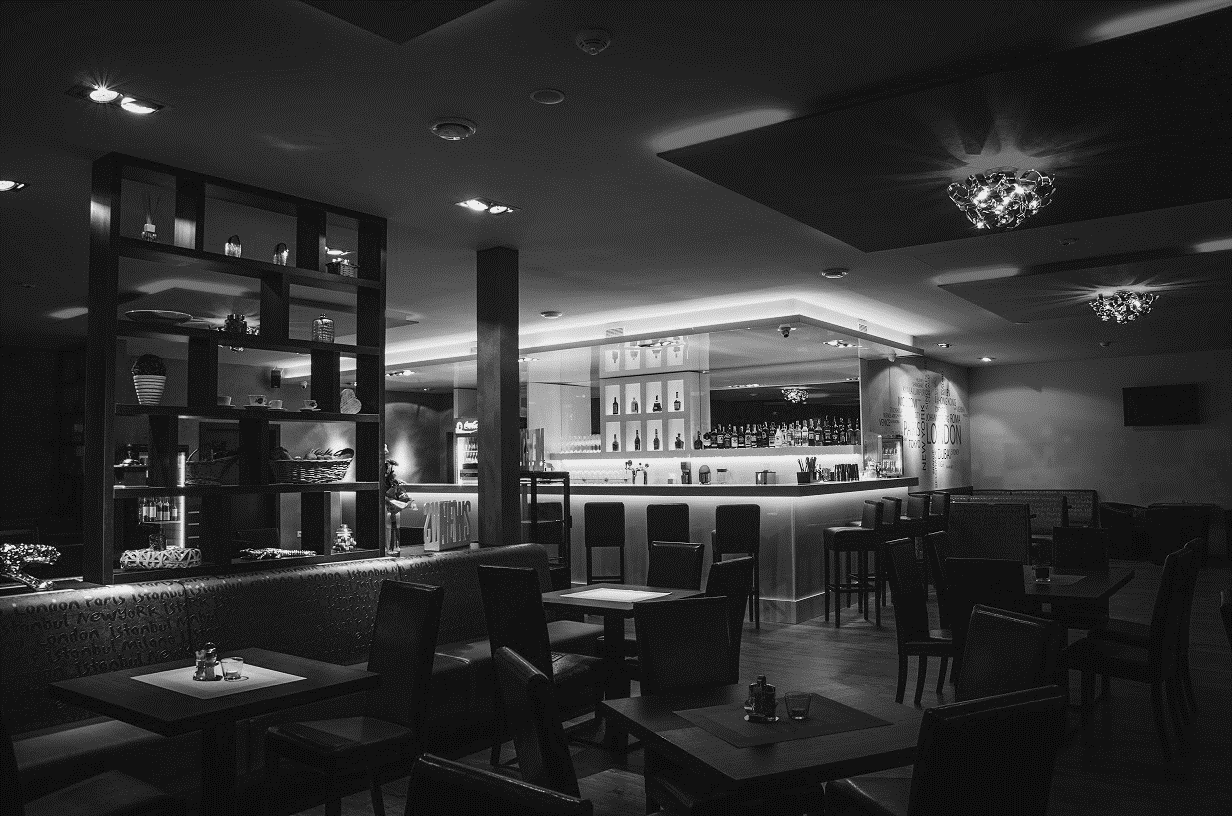 Na   začiatku   bola   túžba   troch   Majiteľov   vytvoriť   v   Považskej   bystrici   jedinečnú   reštauráciu
Naladiť hostí pozitívne príjemnou obsluhou...
Pripravovať chutné jedlo,
Podávať ho v peknom a čistom prostredí,
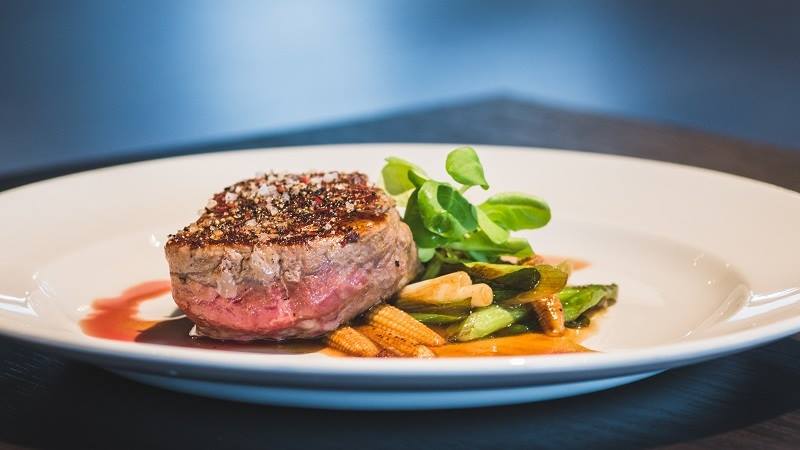 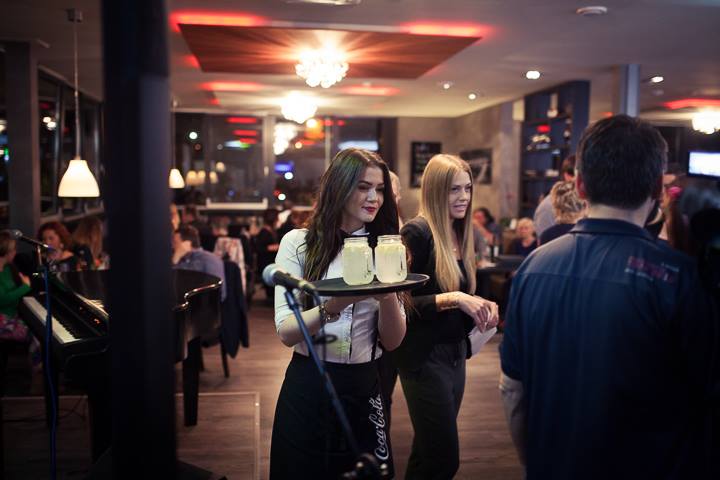 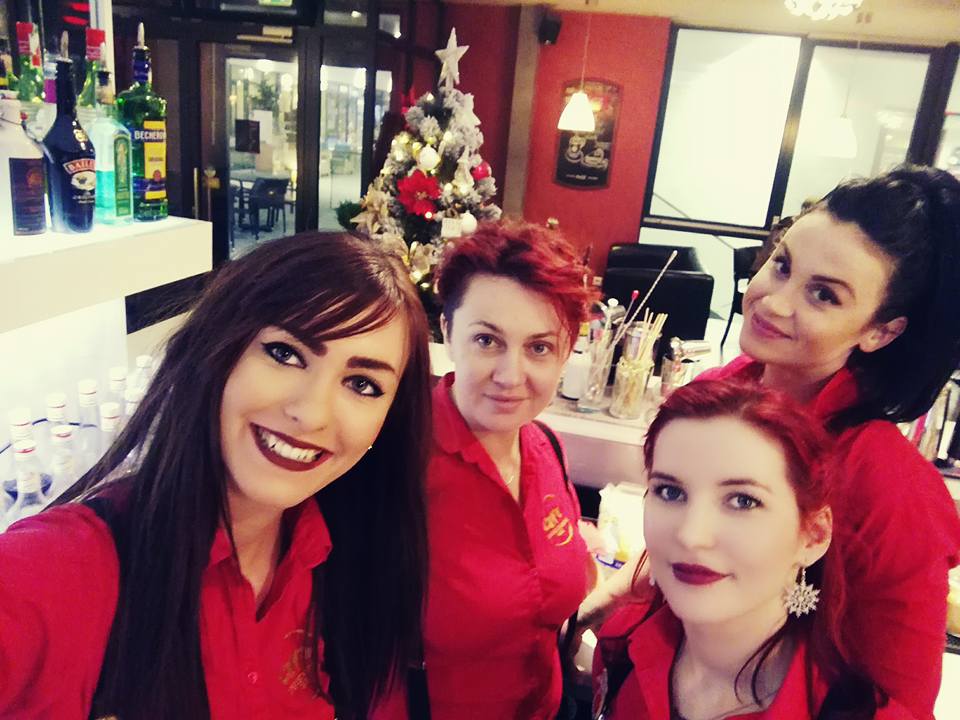 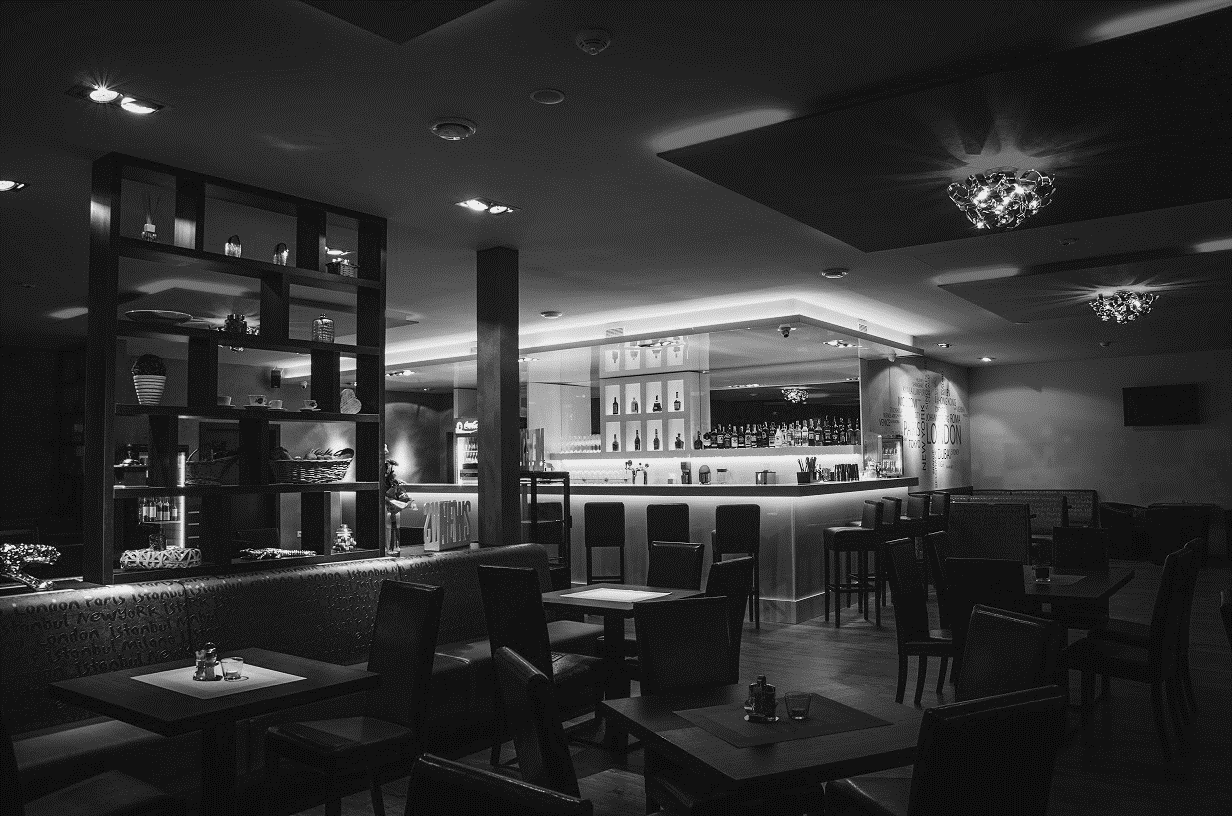 A začala sa strastiplná cesta....
Nekonečný výber a zaškoľovanie zamestnancov....
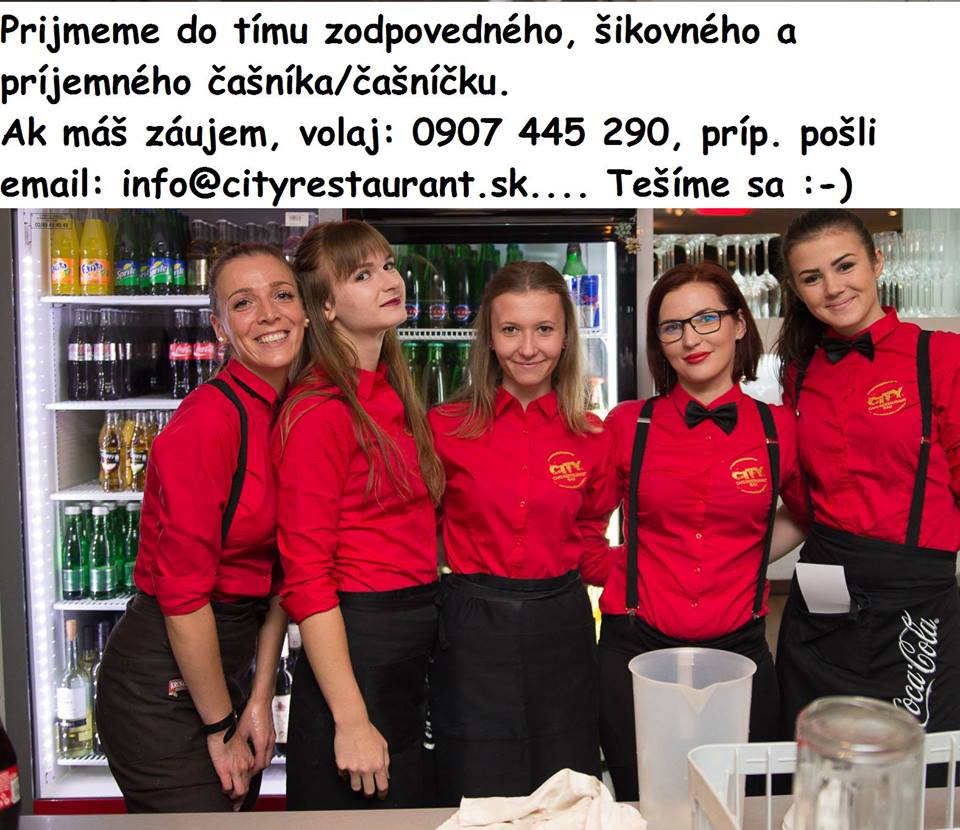 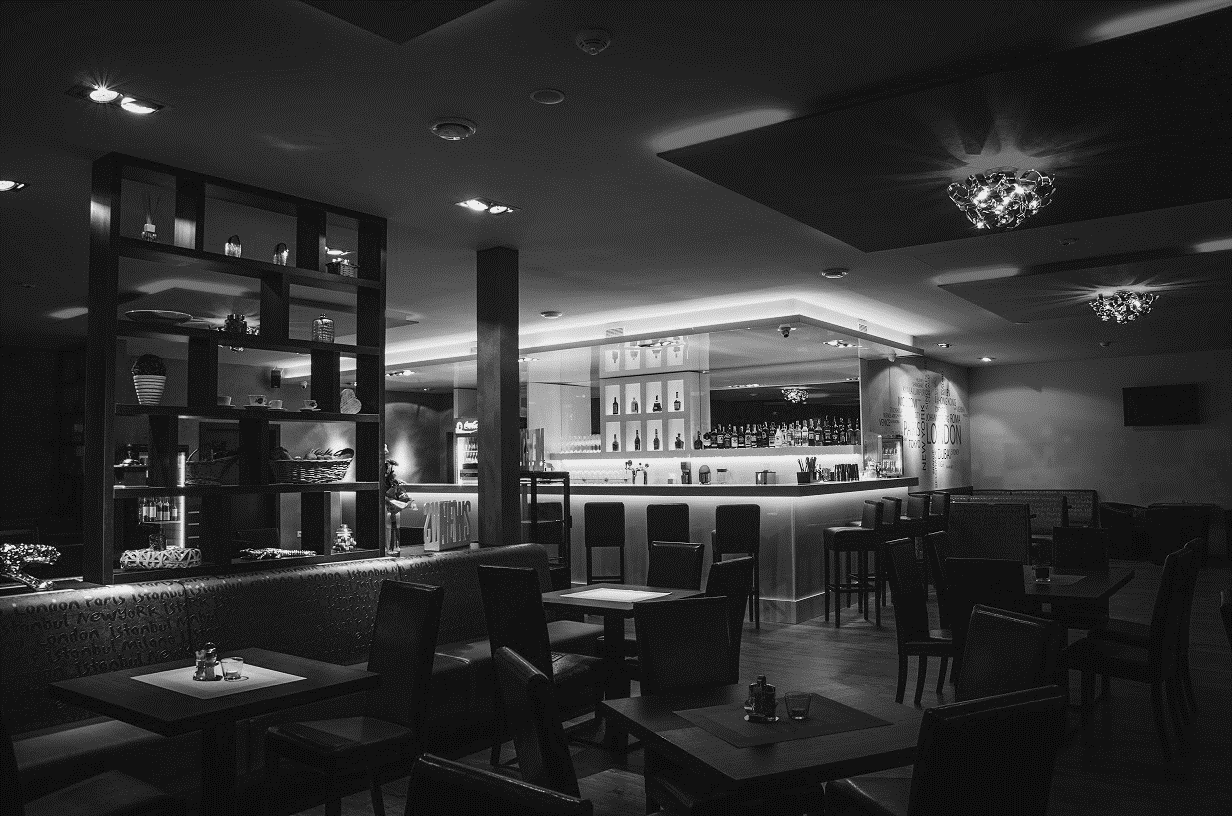 Dbáme hlavne na kvalitu poskytovaných služieb
Dohliadame na kvalitu jedla podávaného z kuchyne
Pri tom sa snažíme vytvárať príjemné pracovné prostredie...
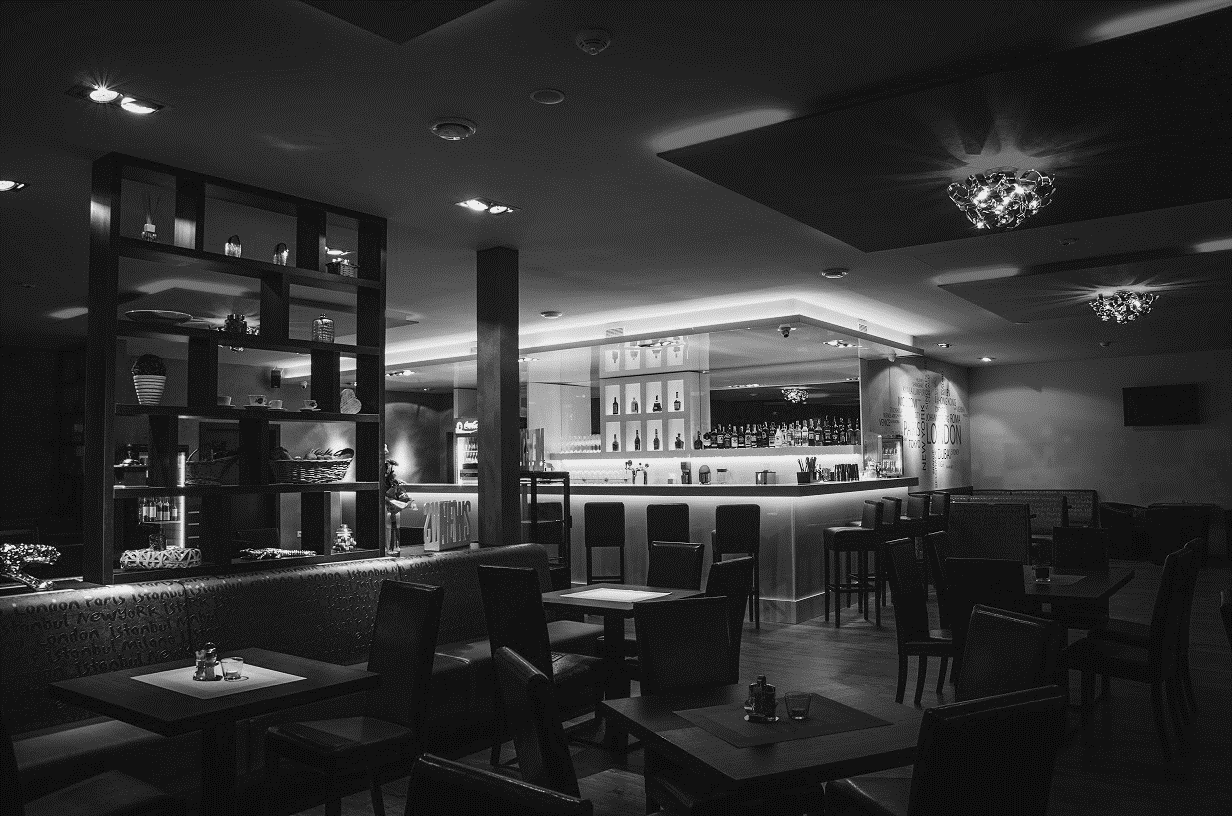 Po dohode s personálom Upravujeme jedálny lístok
Pridávame nové jedlá
Zostavujeme si vlastný nápojový lístok
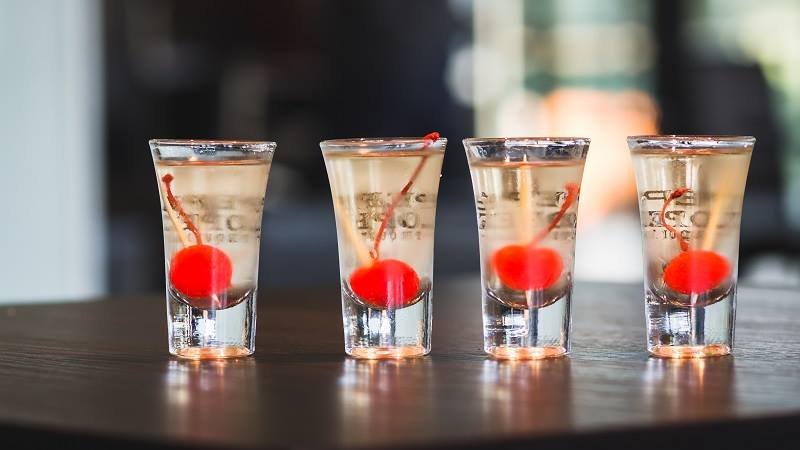 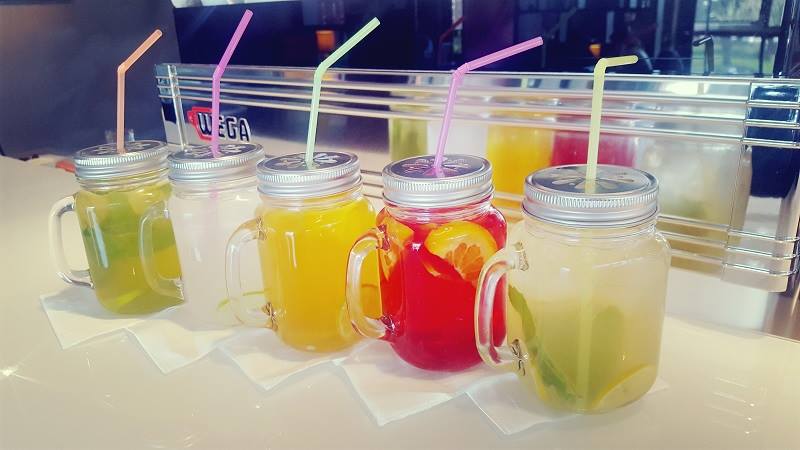 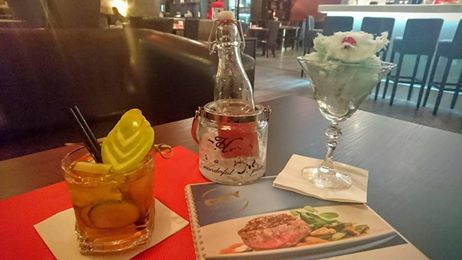 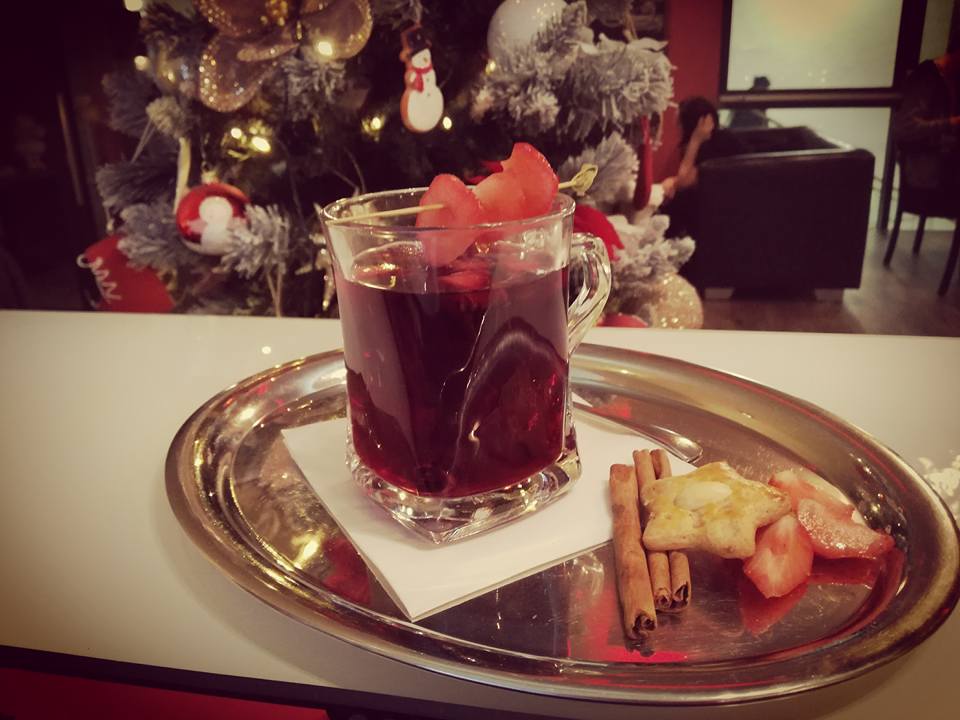 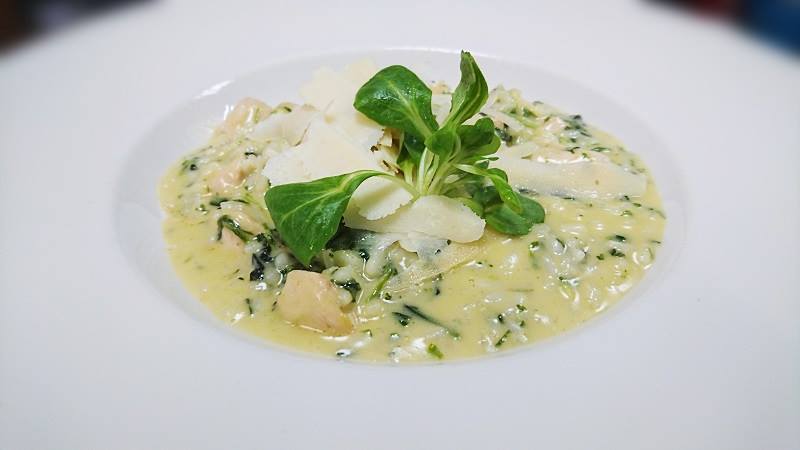 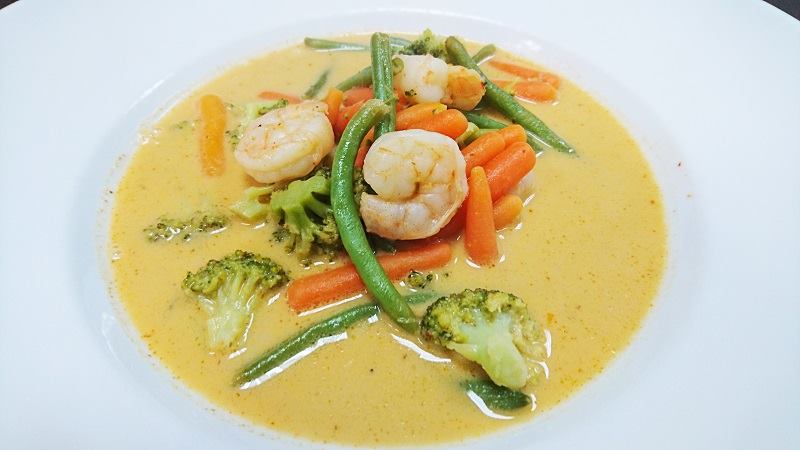 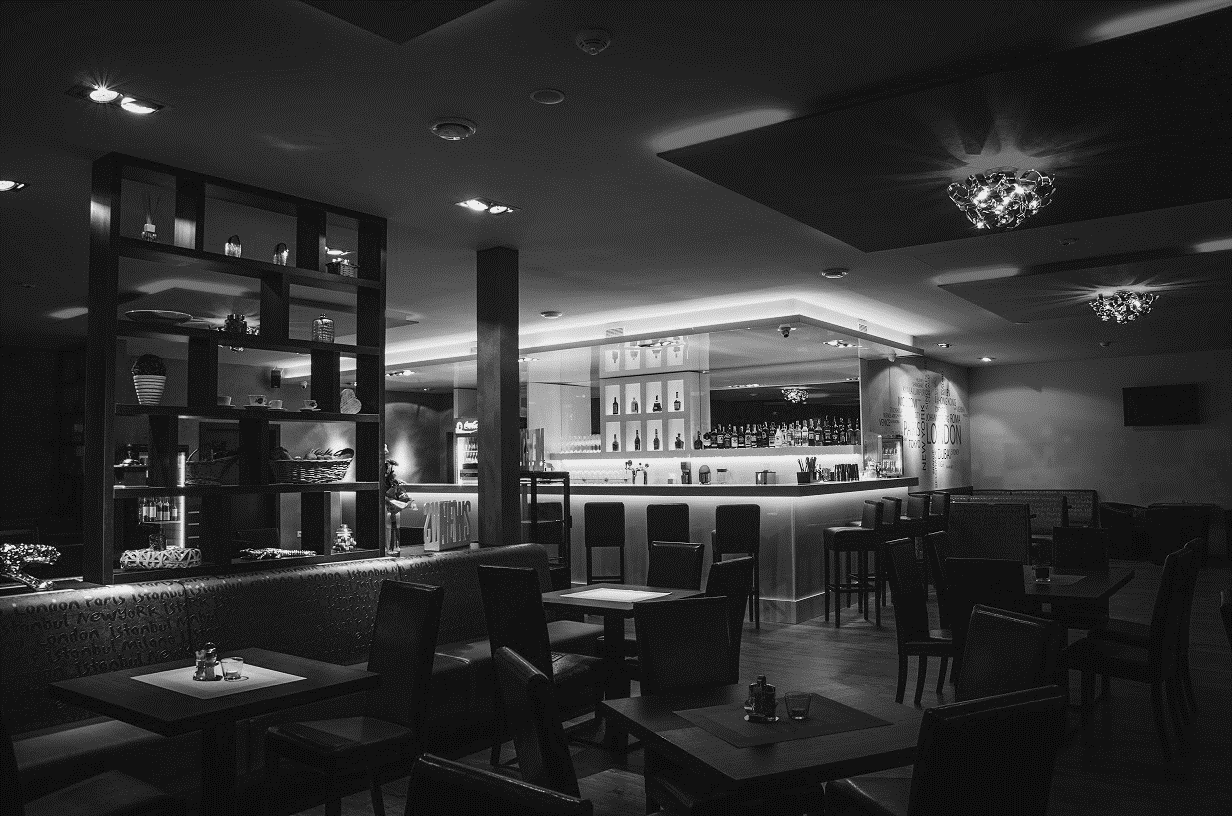 Prichádzajú noví zamestnanci, ktorých opäť zaškoľujeme
Dbáme na ich pozitívnu energiu
Učíme ich byť zodpovednými za poskytnuté služby
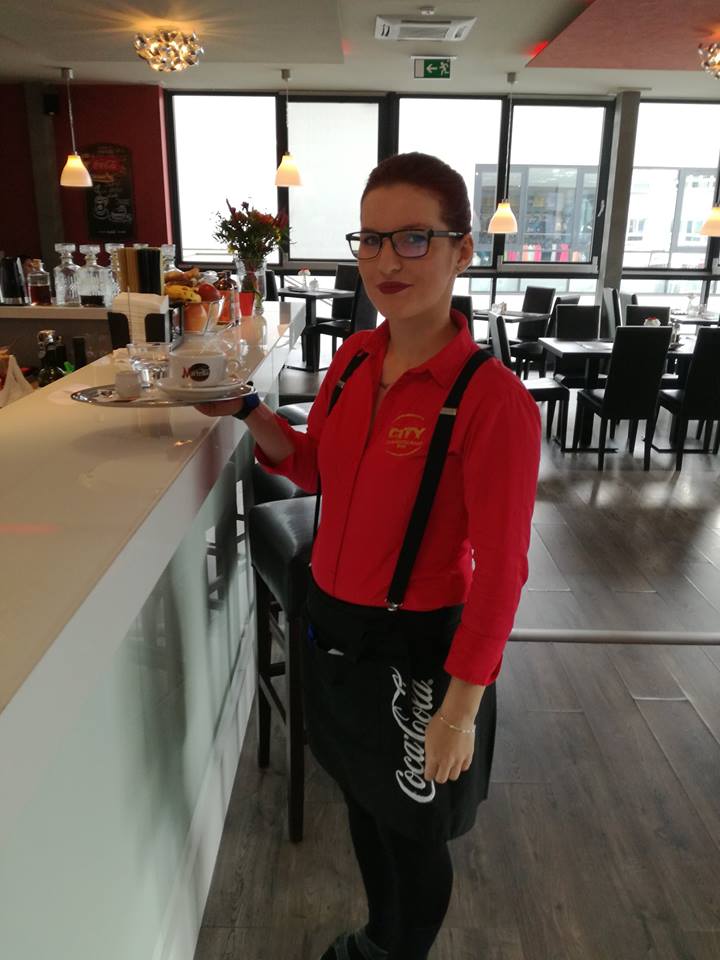 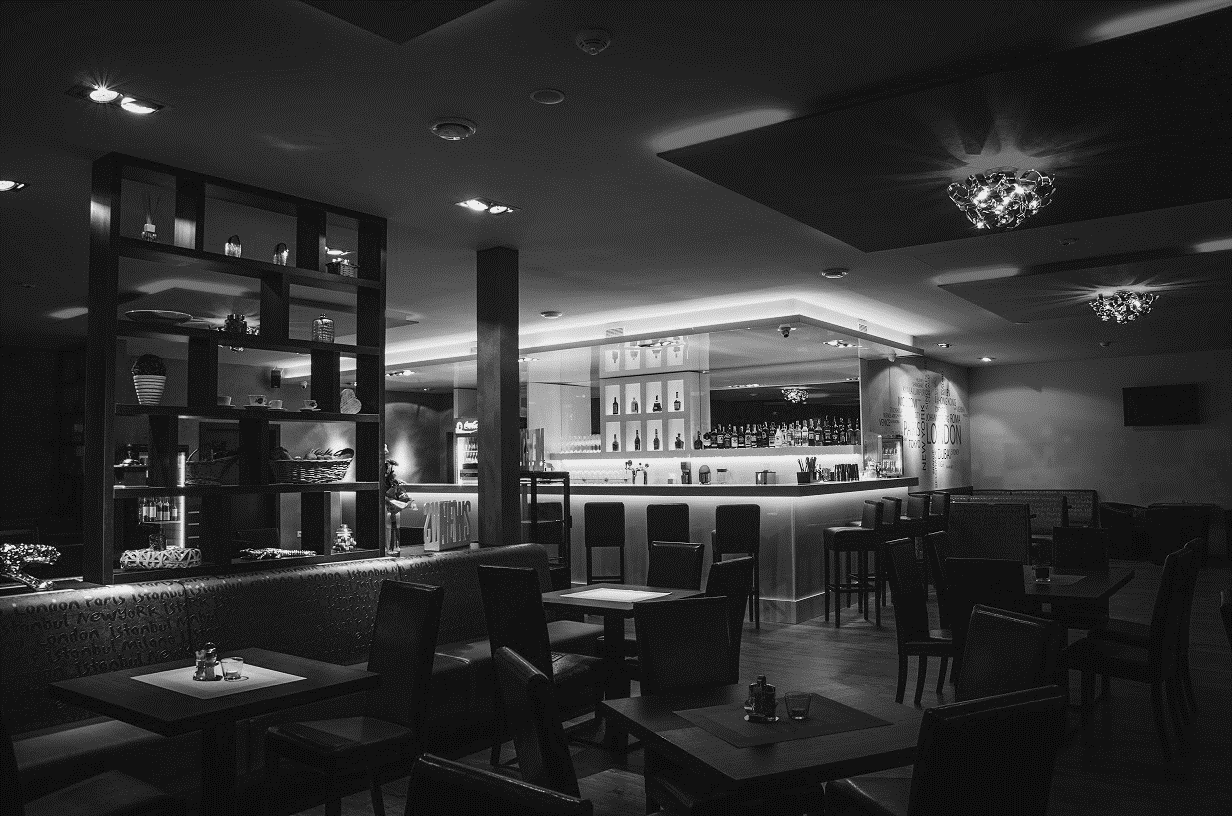 Robíme VIP PÁRTY, ktorých sa chce zúčastniť každý z nášho tímu
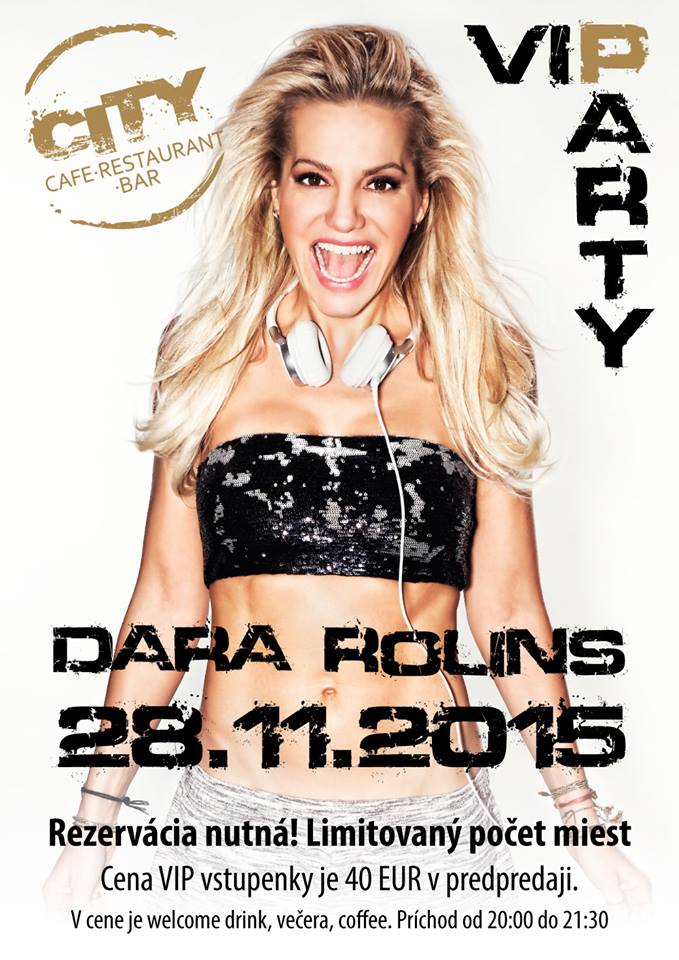 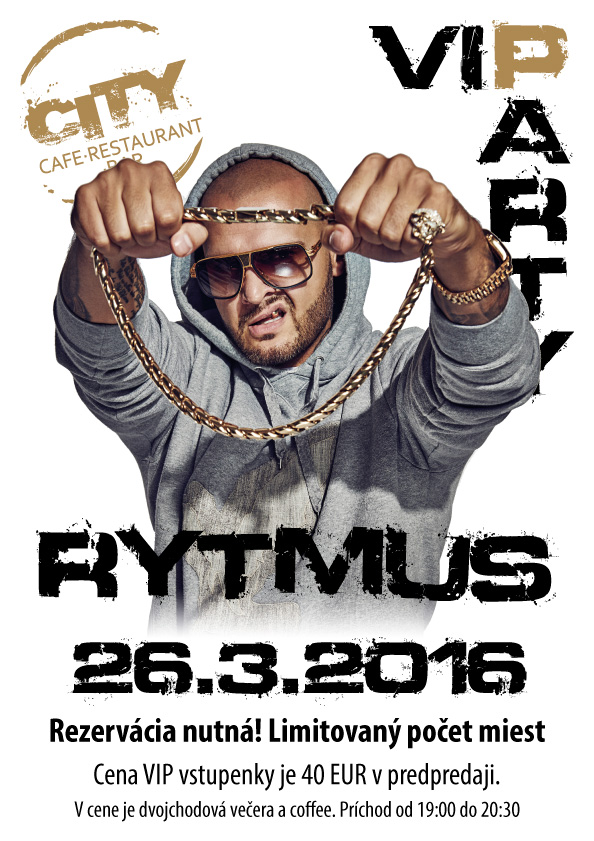 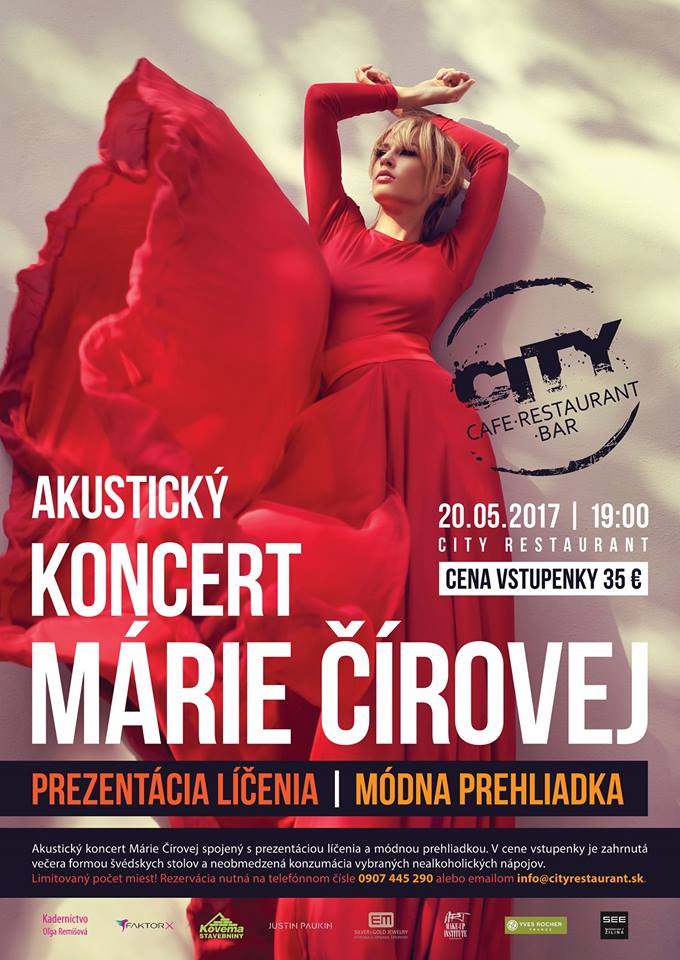 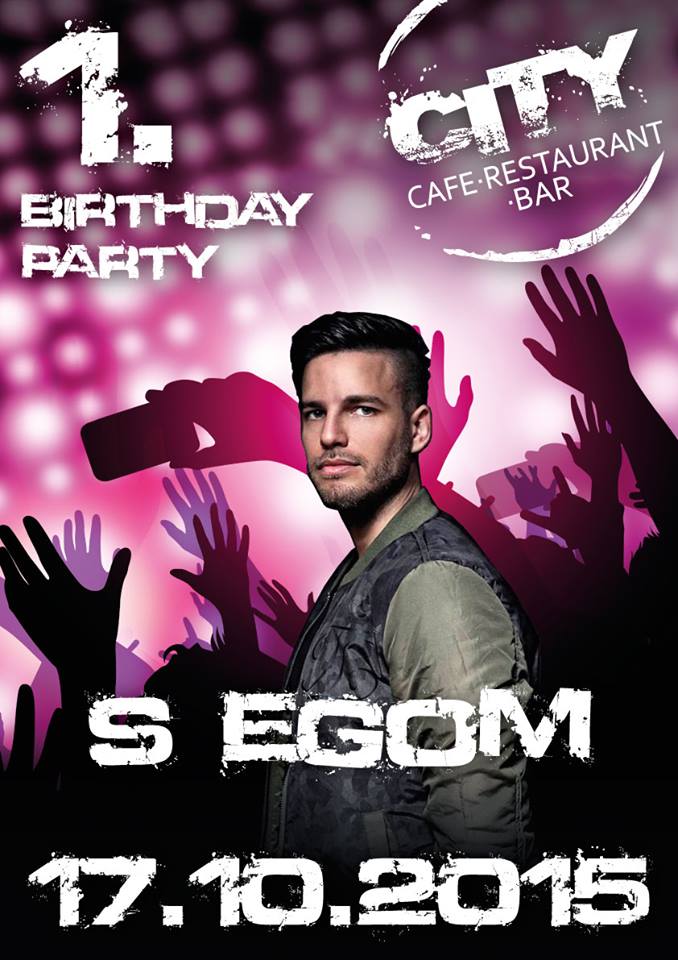 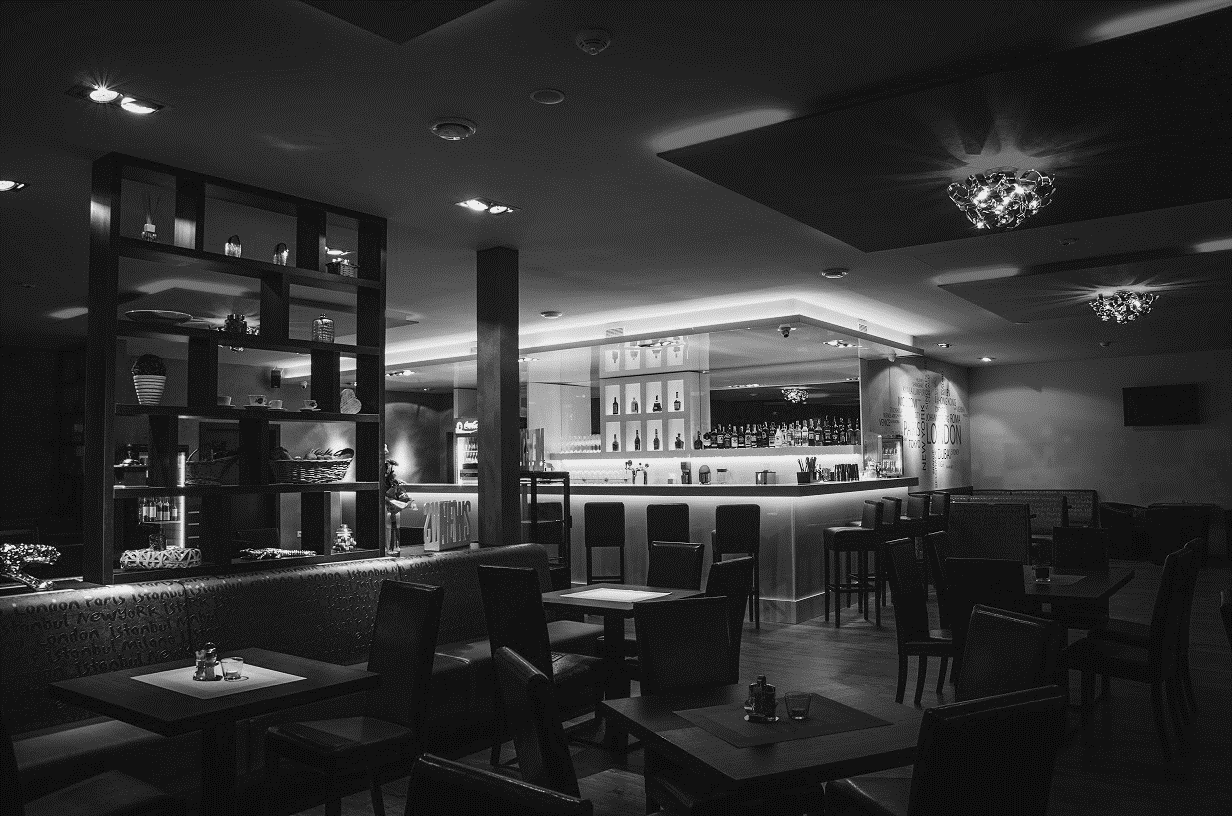 Dnes už samy zamestnanci vymýšľajú a organizujú akcie, ktoré pritiahnu pozornosť
Halloween párty
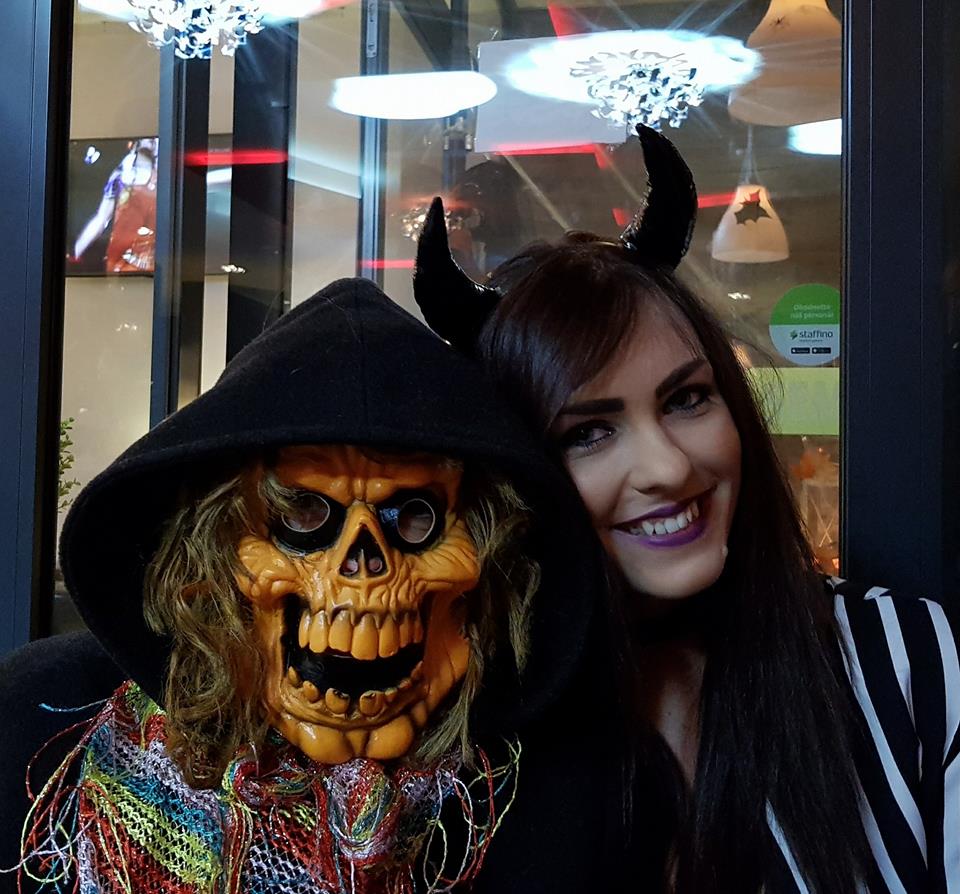 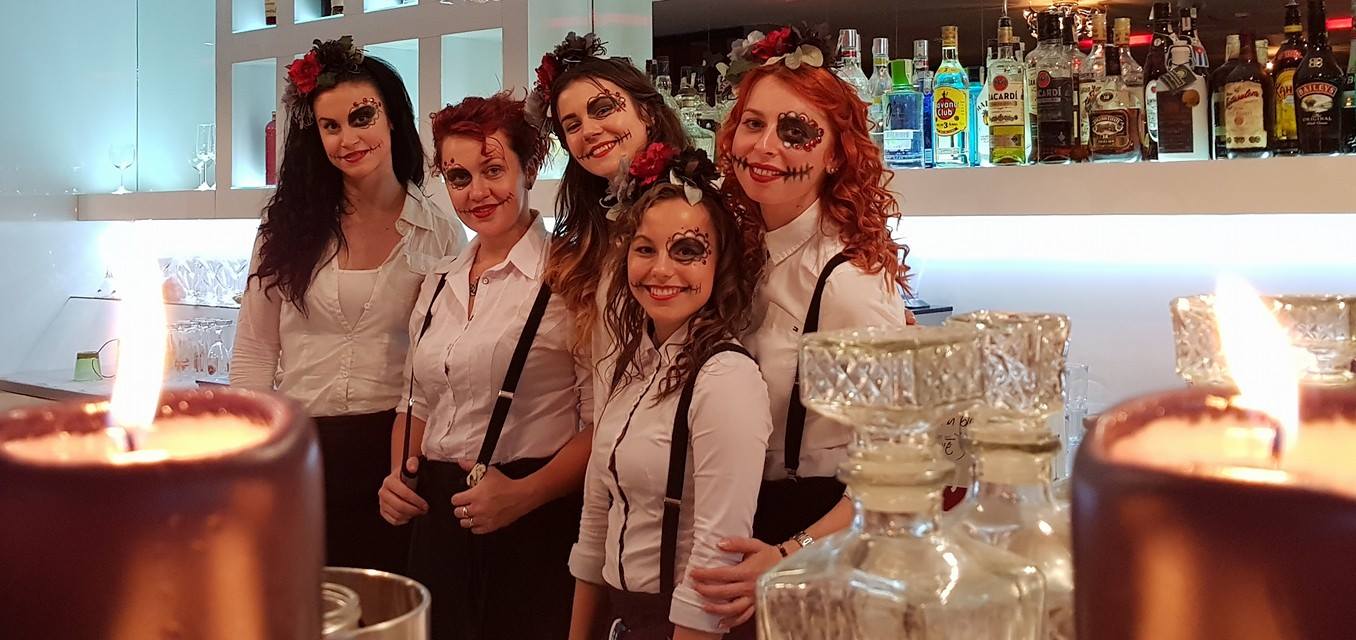 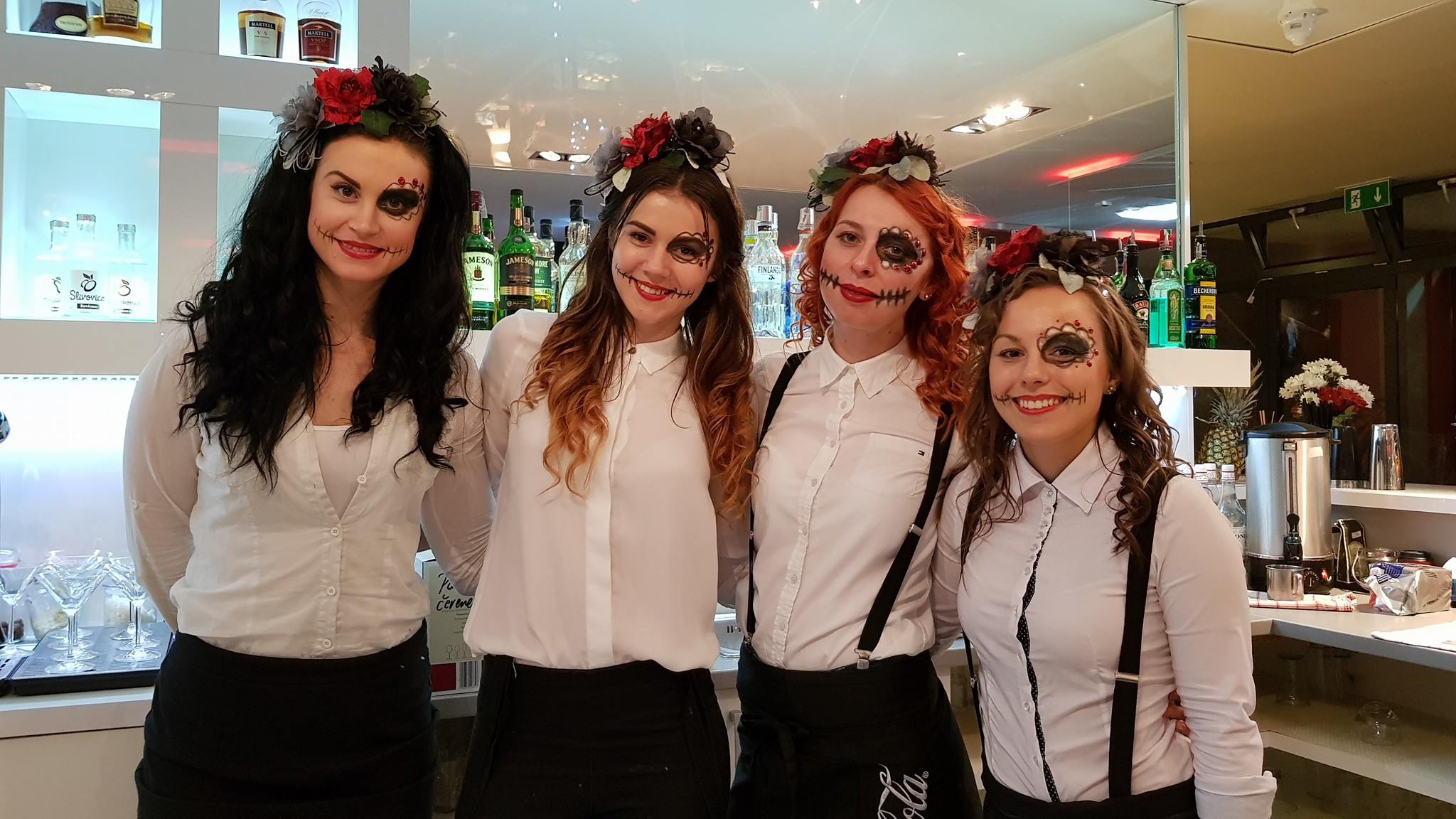 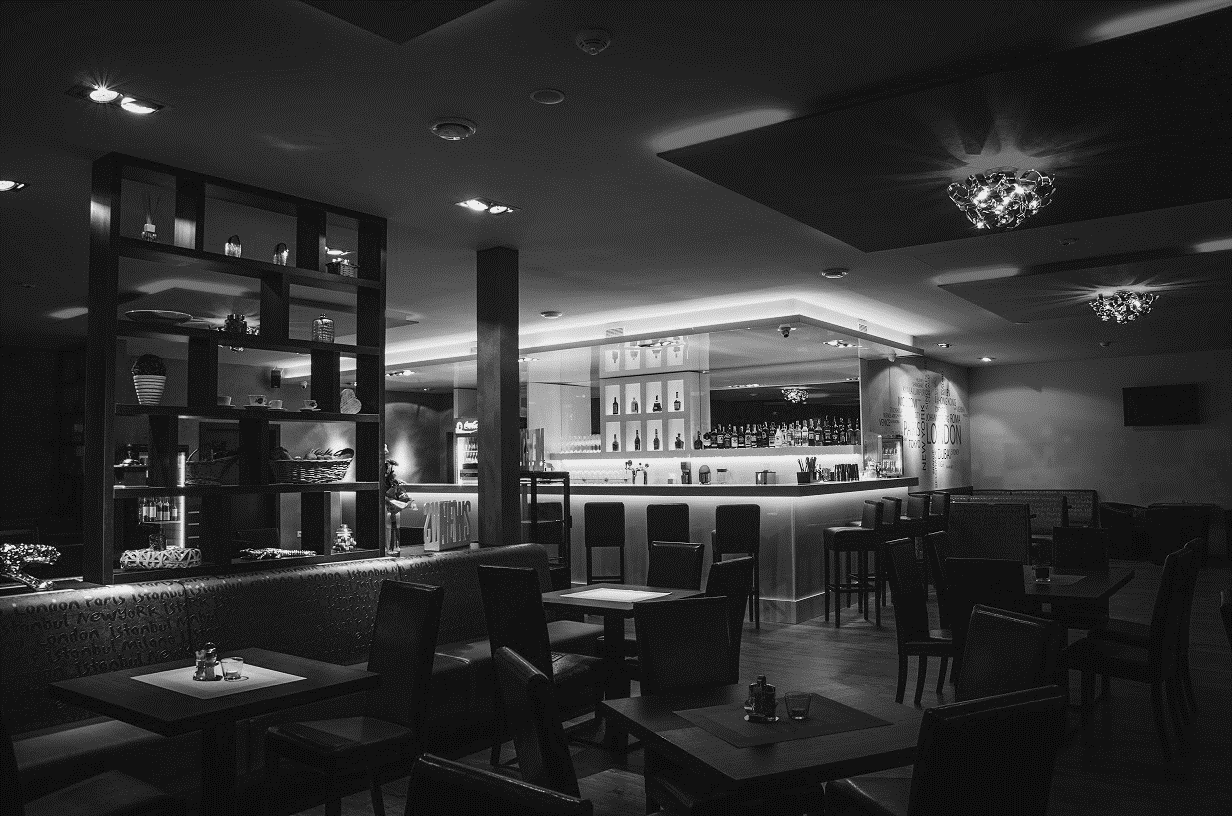 Ďakujeme nášmu šéfkuchárovi za skvele odvedenú prácu v kuchyni.
Ďakujeme Našej prevádzkarke za zodpovedné zaškoľovanie zamestnancov.